Collège Laurent Mourguet
Semaine du  08 au 12 Avril
VEG
Mardi
Vendredi
Lundi
Jeudi
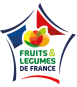 Salade verte
Salade verte
Salade verte
Salade verte
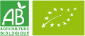 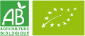 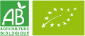 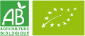 Salade Composée
Salade Composée
Salade Composée
Salade Composée
Légumes de France
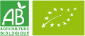 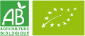 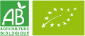 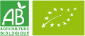 Salade Piémontaise
Pizza
Salade de Maquereaux
Céleri Râpé
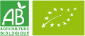 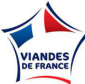 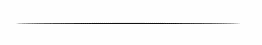 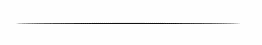 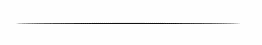 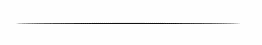 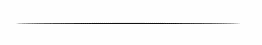 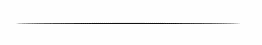 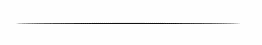 Viandes de France
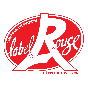 Sauté de Porc
Boulettes de Soja et Tomates
Burger de Bœuf
Quenelle Nature
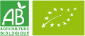 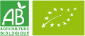 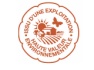 Sauce Tomate
Gratin de Poisson
Burger de Poisson
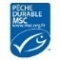 Sauce Nantua
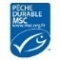 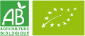 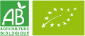 HVE
Lentilles aux petits Légumes
Riz Créole
Frites
Boulgour
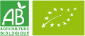 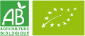 Petits Pois Carottes
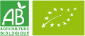 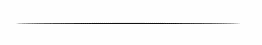 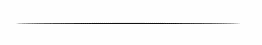 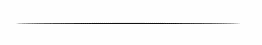 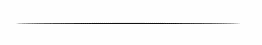 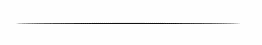 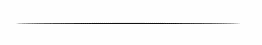 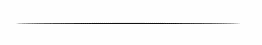 Fromage Pâte Dure
Fromage Pâte Molle
Fromage Pâte Molle
Fromage Frais
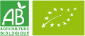 Liste des allergènes
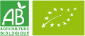 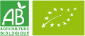 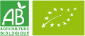 1.
2.
3.
4.
5.
6.
7.
8.
9.
10.
11.
12.
13.
14.
Gluten
Crustacés
Œufs
Poisson
Arachides
Soja
Lait
Fruits à coques
Céleri
Moutarde
Sésame
Sulfites
Lupins
Mollusques
Yaourt
Yaourt
Yaourt
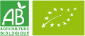 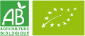 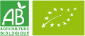 Yaourt
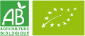 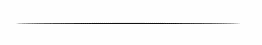 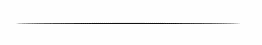 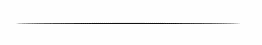 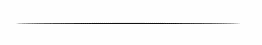 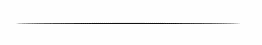 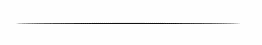 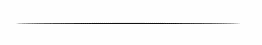 Cookies
Compote de Pomme
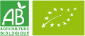 Mousse Chocolat
Fruit de saison
Fruit de saison
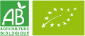 Fruit de saison
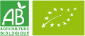 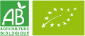 Fruit de saison
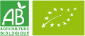 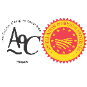 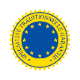 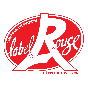 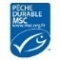 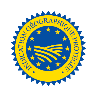 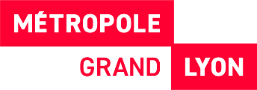 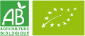 Pêche durable
Appellation d’Origine Contrôlée
Appellation d’Origine Protégée
Label Rouge
Indication Géographique Protégée
Agriculture Biologique
Spécialité Traditionnelle Garantie